Technisches Zeichnen
25.4.2022

Erhard Jung 
Institut für Kernphysik
Johannes Gutenberg-Universität Mainz
Frühe Anfänge
Wasserschöpfwerk des al-Dschazarī aus einer Handschrift aus der ersten Hälfte des 13. Jahrhunderts.








Urheber: Von Al-Jazari - al-Jazari&#039;s Kitab fi macrifat al-hiyal al-handasiyya (The Book of Knowledge of Ingenious Mechanical Devices, a.k.a. Automata)Manuscript: The Topkapi Palace Museum, Istanbul, N° A 3472, Gemeinfrei, https://commons.wikimedia.org/w/index.php?curid=407668
Linien (1/4)
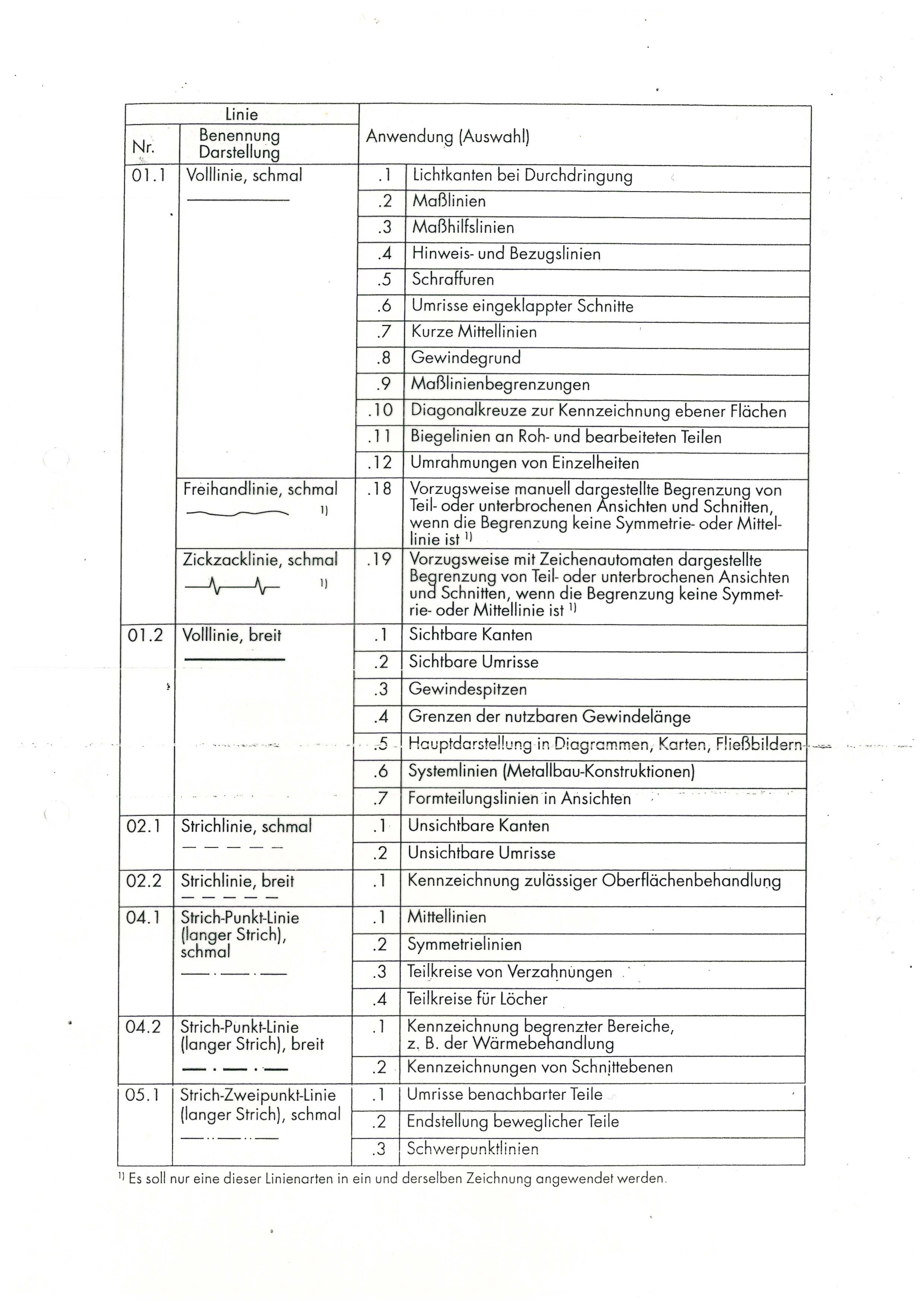 Linien (2/4)
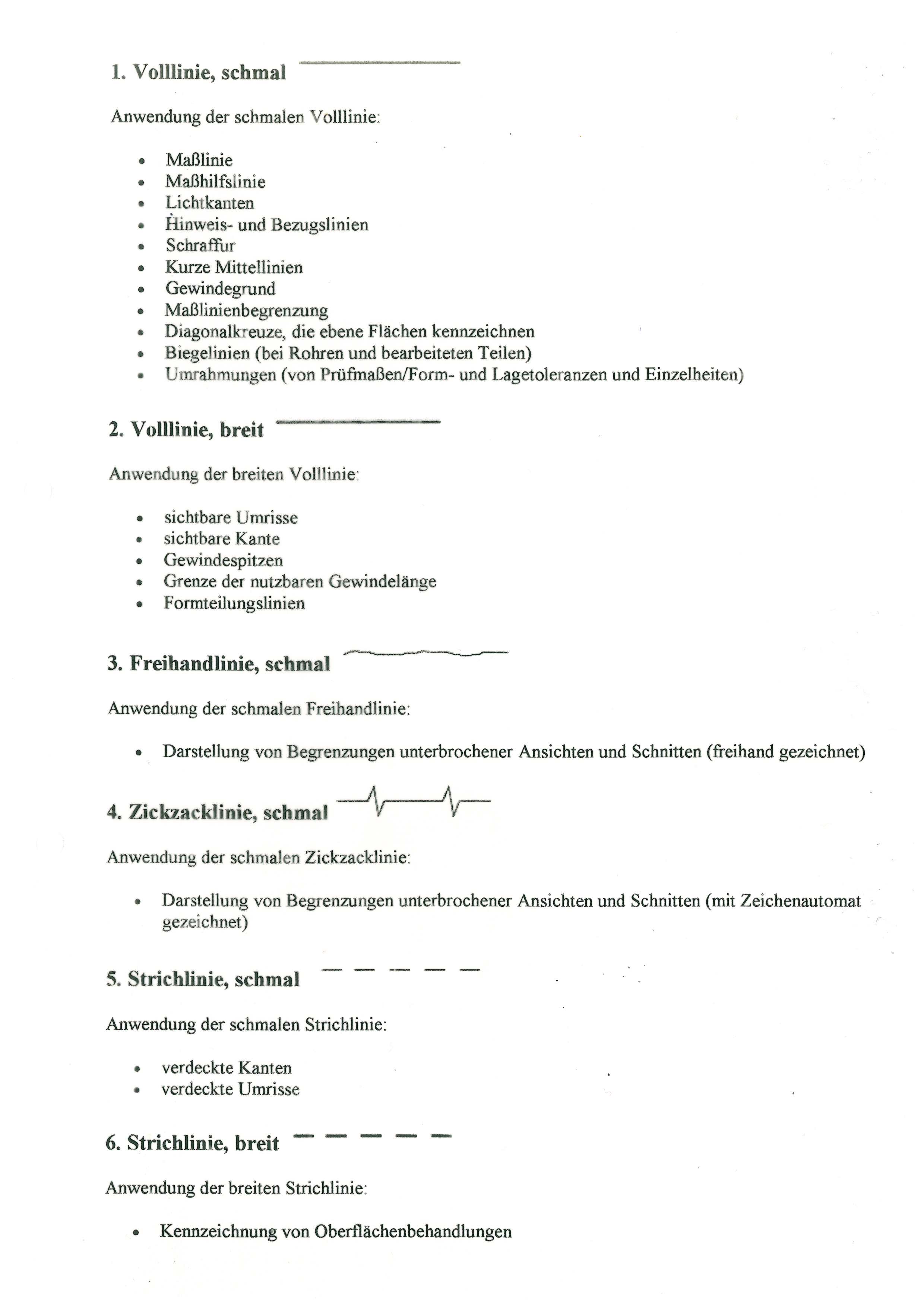 Linien (3/4)
Linien (4/4)
Ansichten
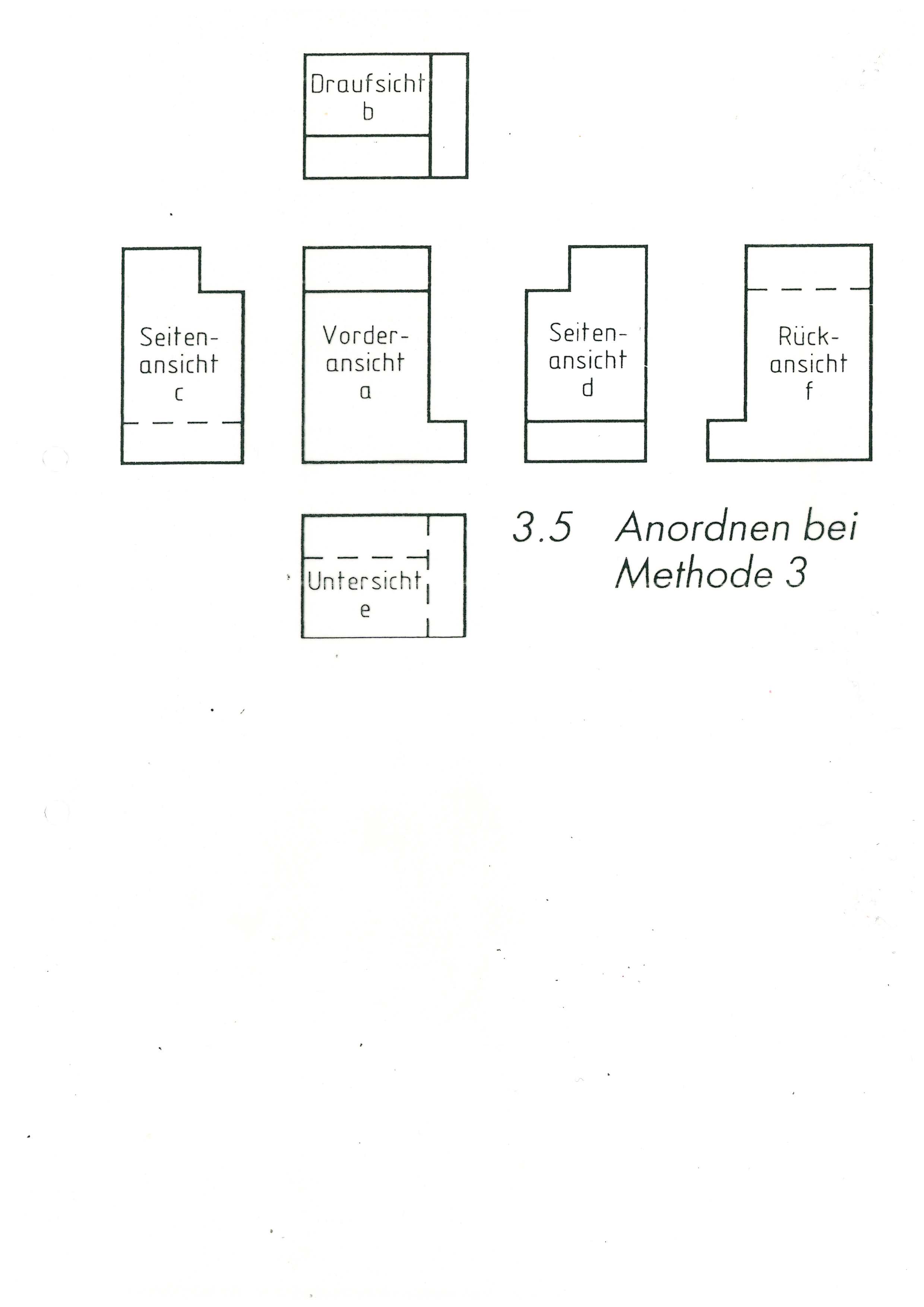 Klappen
“Klappen” ist präferiert!
Beispiel
“So wenige Ansichten wie möglich, so viel wie nötig.”
Beispiel und Lösung
Schnitte
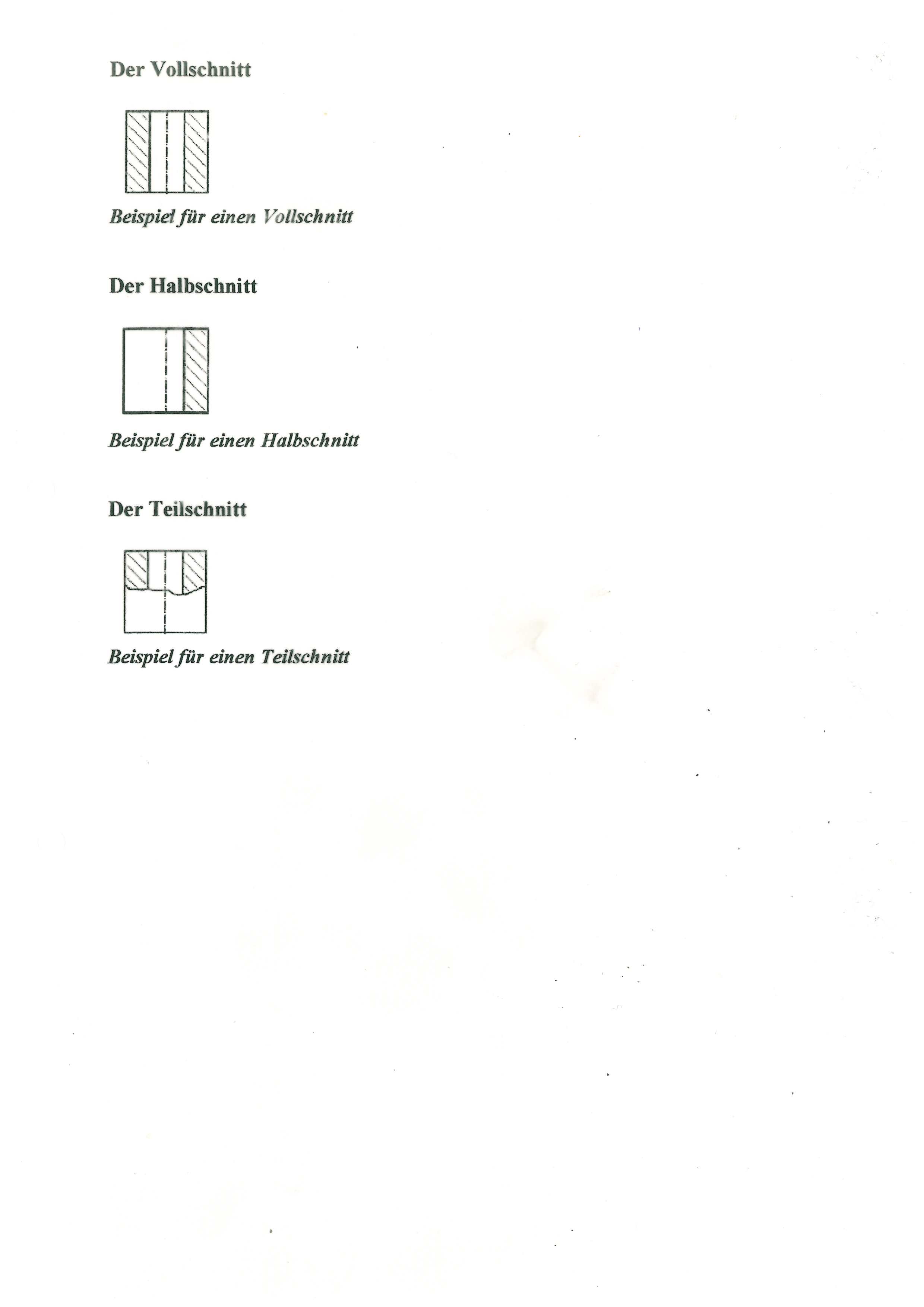 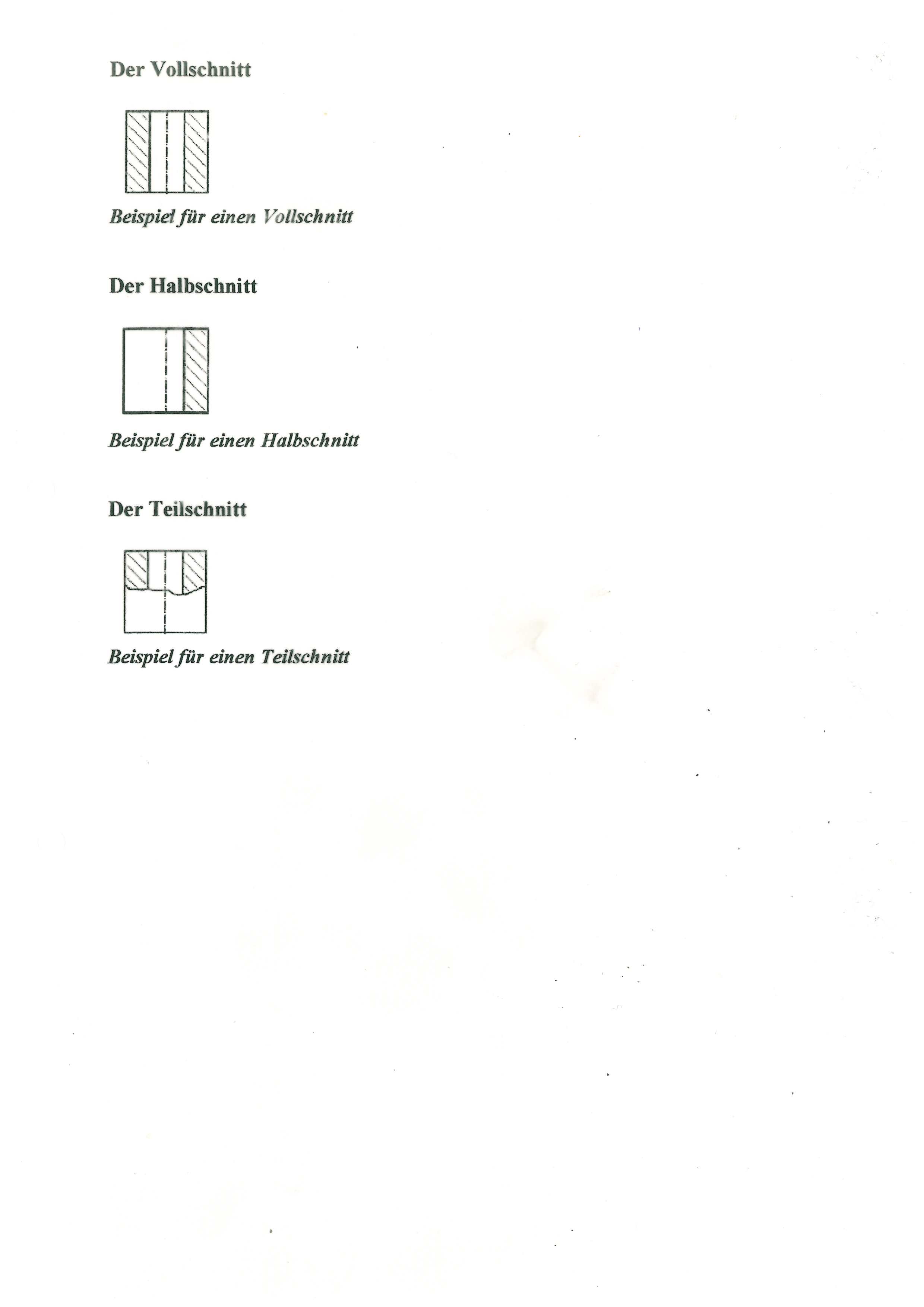 Gewindedarstellung
Beispiel (Innen- und Außengewinde)
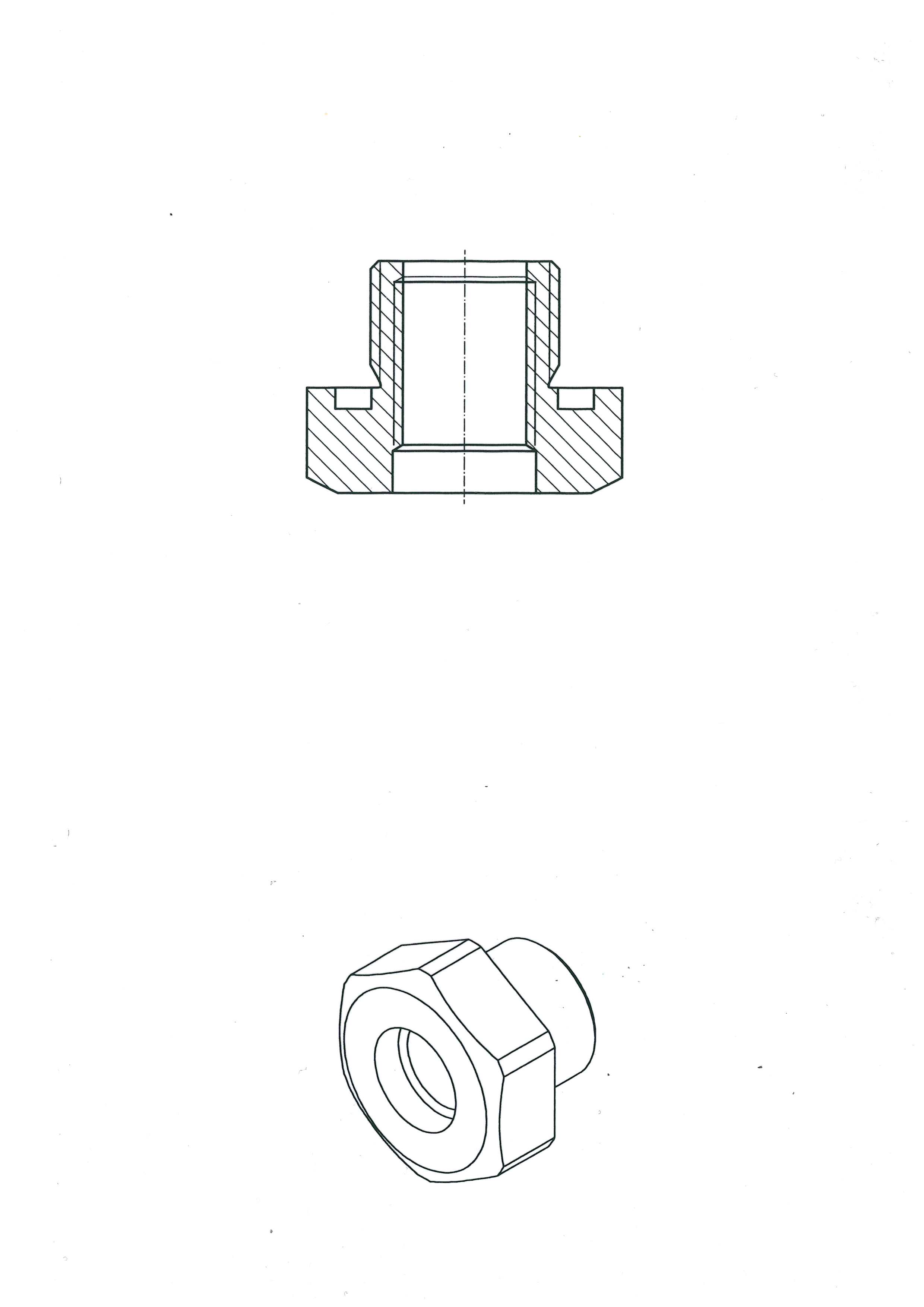 Bemaßungsmethoden
Präferiert für Werkstattaufträge
Beispiel-Bemaßung
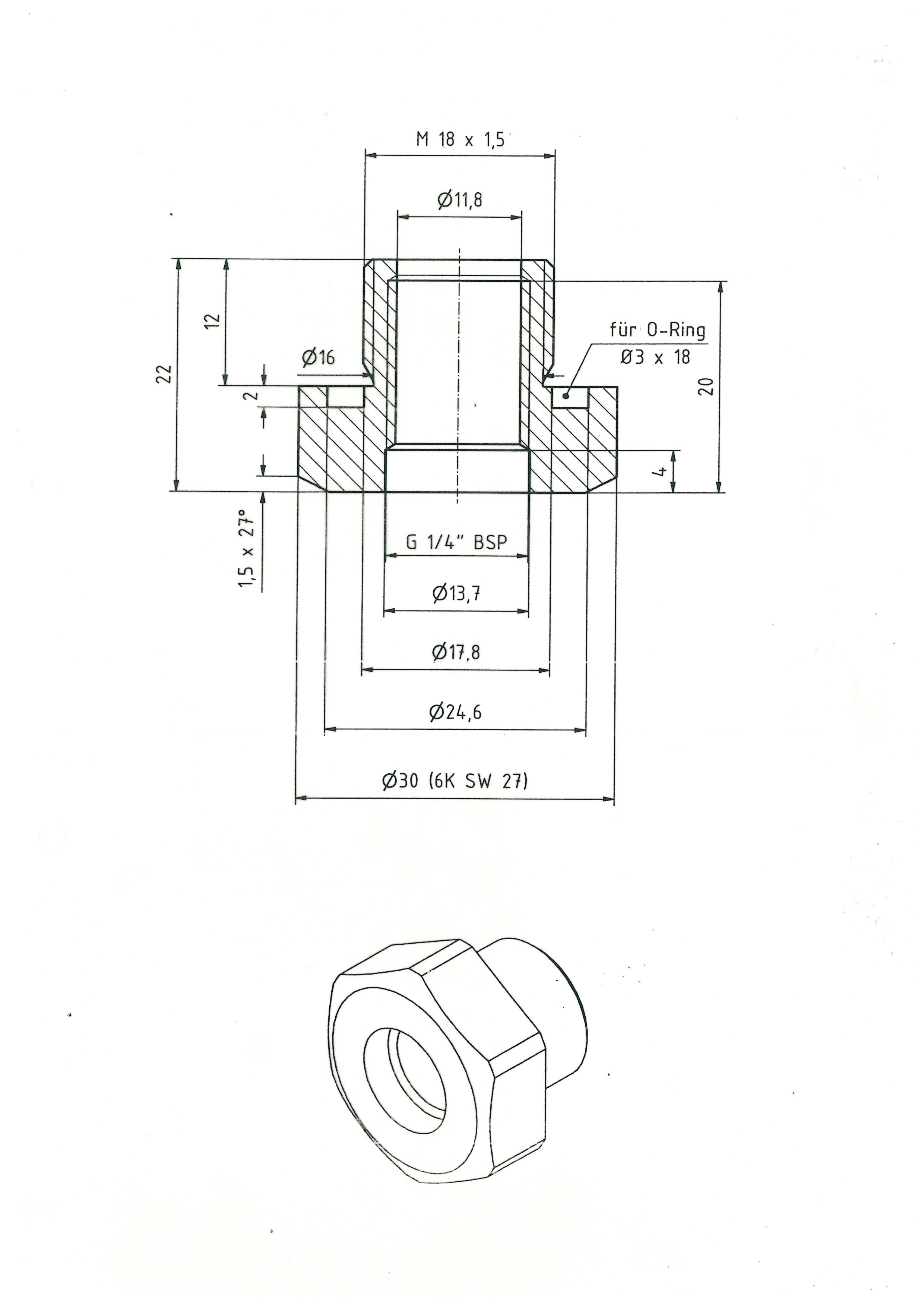 Beispiel
Passungen / Fertigungstoleranzen
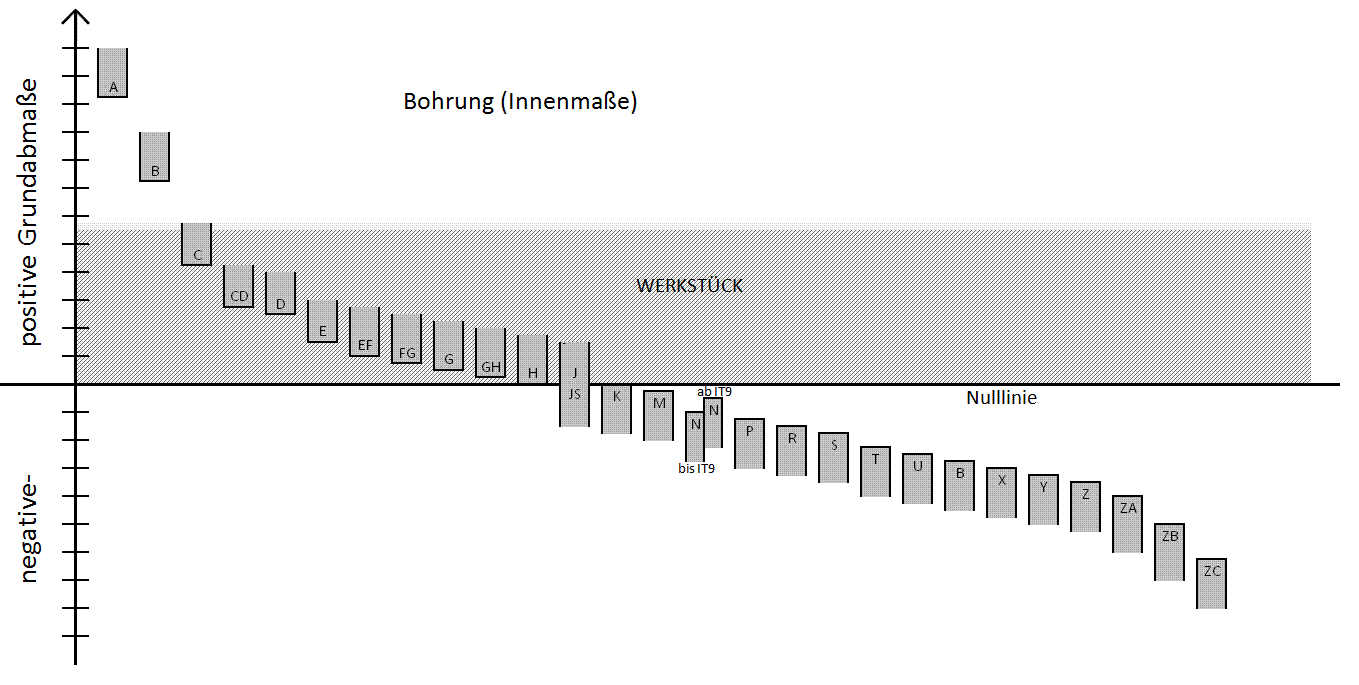 Teile sollen zusammenpassen, z.B. Welle und Bohrung.
In der Werkstatt meist Genaugkeit bis H7 erreichbar (1/100 mm)
Grundgenauigkeit auf Zeichnung und ggf. Abweichungen dazu an einzelnen Maßen angeben.
Nur dort hohe Genauigkeit verlangen, wo wichtig. Spart Zeit und Geld.

https://de.wikipedia.org/wiki/Passung
Von Baumgartinger Christoph - Mit Excel selbst erstellt, CC BY-SA 3.0, https://commons.wikimedia.org/w/index.php?curid=8544550